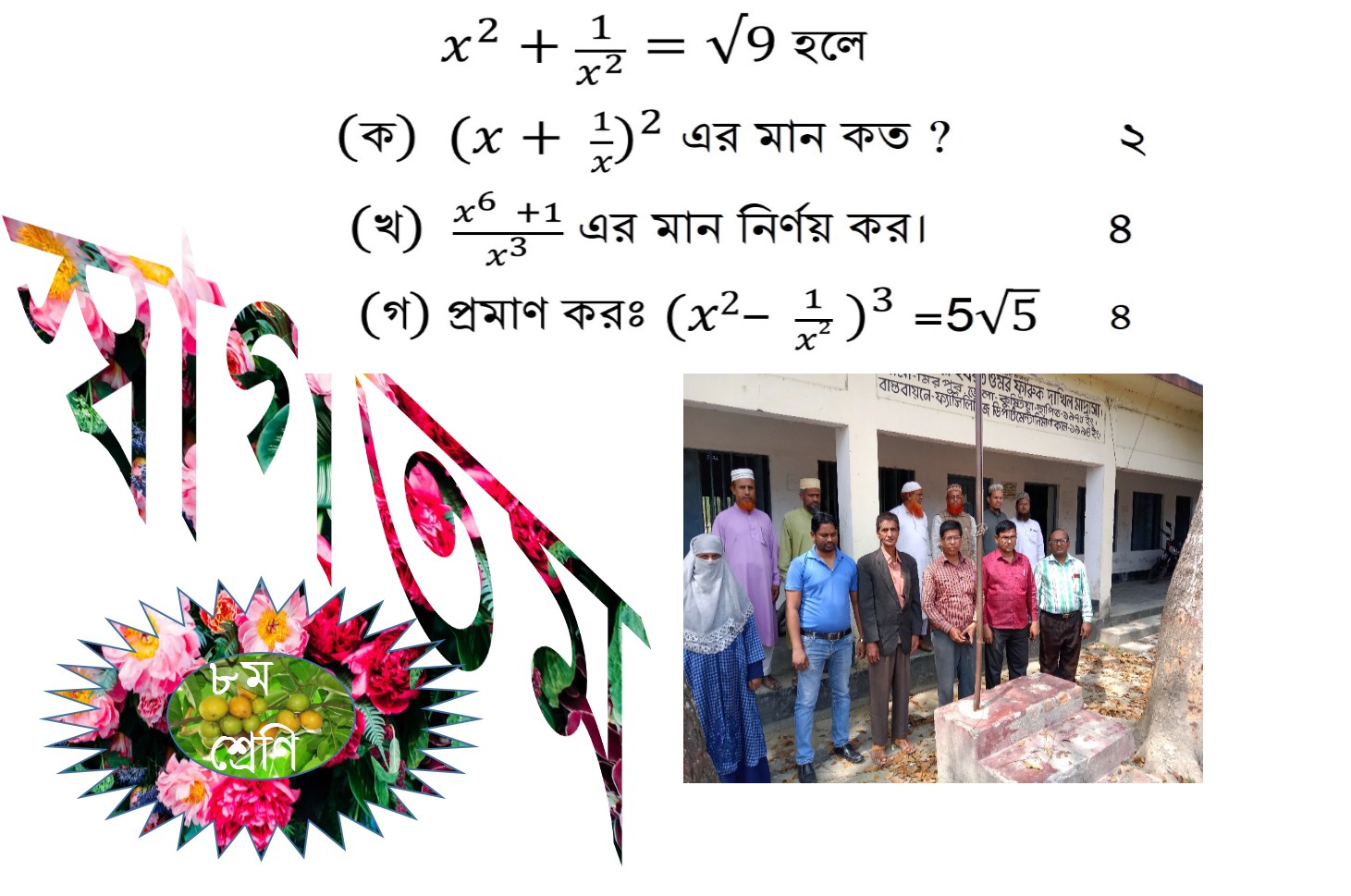 7/18/2020
dphofmrabiul@Gmail.COM
1
মোহাঃ রবিউল ইসলাম (সিনিয়র শিক্ষক) 
ধলসা পয়ারী হযরত ওমর ফারুক দাখিল মাদরাসা, খয়েরপুর,মিরপুর, কুষ্টিয়া,বাংলাদেশ।
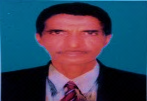 7/18/2020
dphofmrabiul@Gmail.COM
2
শ্রেণিঃ অষ্টম
বিষয়ঃ  গণিত
বিশেষ পাঠঃ মান নির্ণয় (অনুশীলনী ৪.৪)
মোট শিক্ষার্থীঃ ৫৪ জন  
উপস্থিত শিক্ষার্থীঃ ৪৯ জন
সময়ঃ ৫০মিনিট
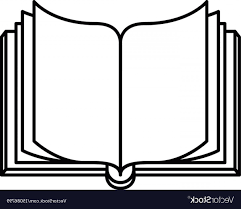 গণিত
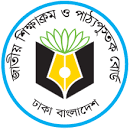 জাতীয় শিক্ষাক্রম ও পাঠ্যপুস্তক বোর্ড, বাংলাদেশ
অষ্টম শ্রেণি
7/18/2020
dphofmrabiul@Gmail.COM
3
১. ছবিতে কী কী দেখতে পারছ?
৩. বলতো আমাদের পাঠ্যসূচি কী হতে পারে?
৩.মান নির্ণয়
dphofmrabiul@Gmail.COM
4
7/18/2020
dphofmrabiul@Gmail.COM
4
7/18/2020
প্রত্যাশিত শিখনফলঃ
Clicking me
শিখনফল
প্রত্যাশা করা যাচ্ছে যে, এ পাঠ শেষে শিক্ষার্থীরা...
১. “সূত্রের সাহায্যে বর্গ নির্ণয় করতে পারবে।
২. মান নির্ণয় করতে পারবে
৩. প্রমাণ করতে পারবে।
৪. লেখনবোর্ডে  লেখতে পারবে।
7/18/2020
dphofmrabiul@Gmail.COM
5
গণিত  
সৃজনশীল
7/18/2020
dphofmrabiul@Gmail.COM
6
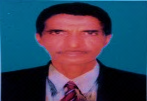 আদর্শ পাঠ
7/18/2020
dphofmrabiul@Gmail.COM
7
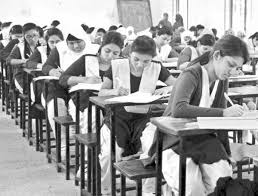 একক কাজ
7/18/2020
dphofmrabiul@Gmail.COM
8
আদর্শ পাঠ
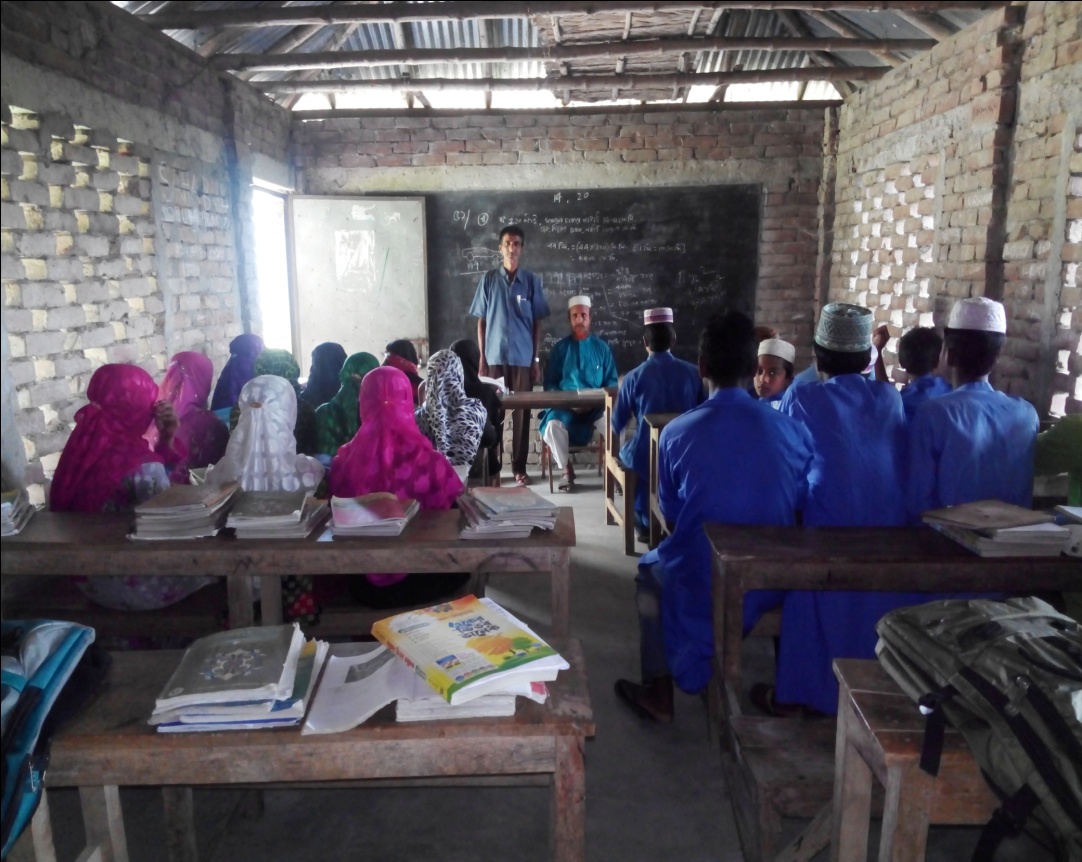 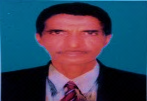 7/18/2020
dphofmrabiul@Gmail.COM
9
আদর্শ পাঠ
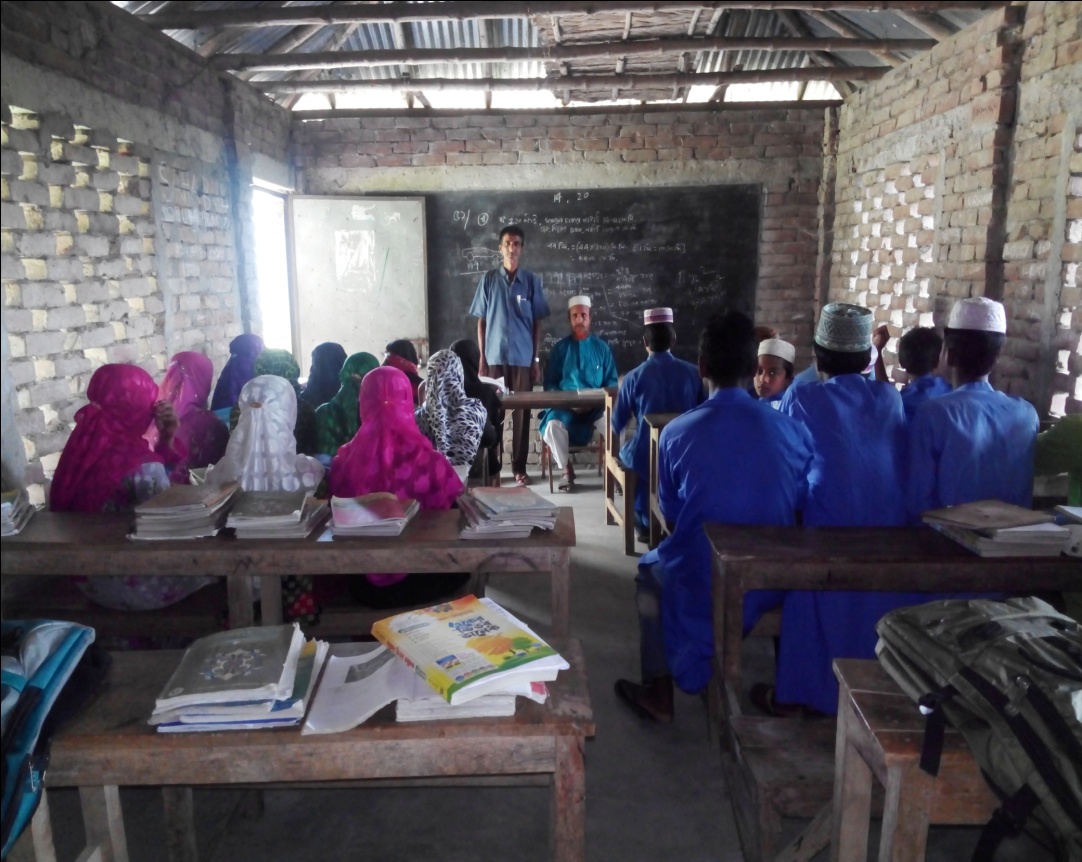 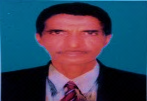 7/18/2020
dphofmrabiul@Gmail.COM
10
দলগত কাজ
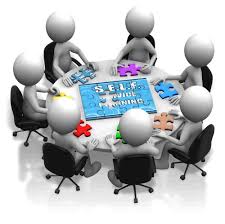 7/18/2020
dphofmrabiul@Gmail.COM
11
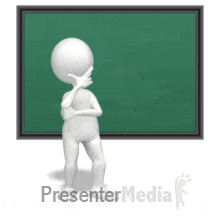 বোর্ড ব্যবহার
7/18/2020
dphofmrabiul@Gmail.COM
12
মূল্যায়নঃ
7/18/2020
dphofmrabiul@Gmail.COM
13
বাড়ির কাজ
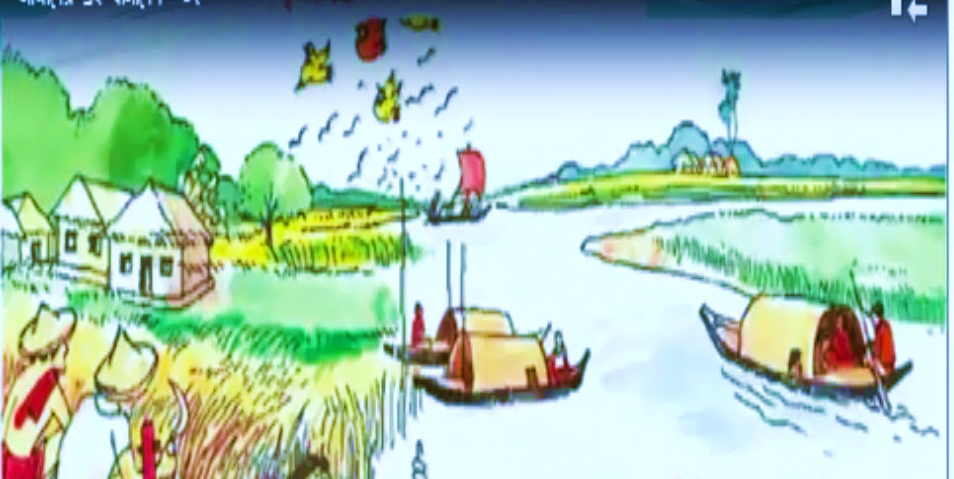 7/18/2020
dphofmrabiul@Gmail.COM
14
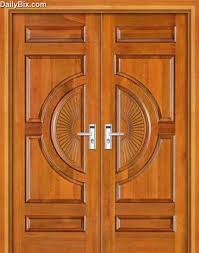 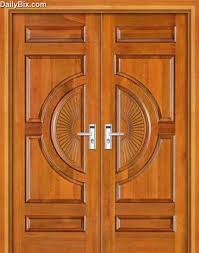 সবাইকে  ধন্যবাদ
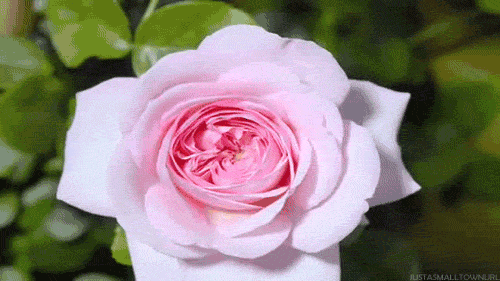 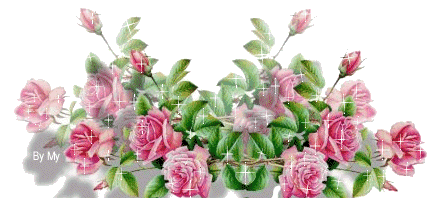 সময়ঃ   0১.0০   মিনিট
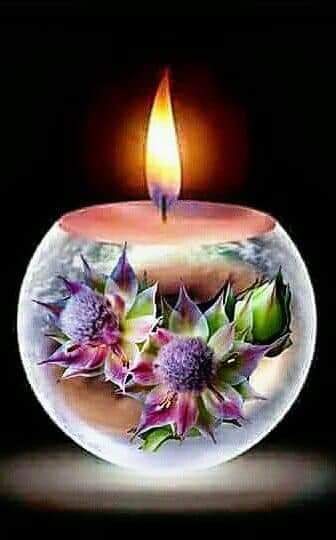 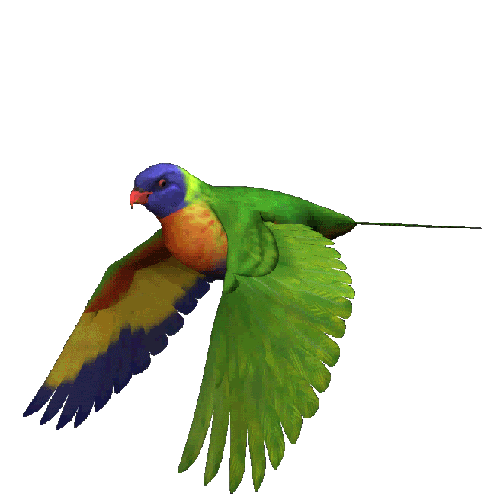 ক্লিক করুন
ক্লিক করুন
9/20/2020
Mann nirrNoy :
@dphofmRabiul@gmail.COM@